Month
Month
Month
Month
Month
Month
Scaled Agile Framework (SAFe) Roadmap
Program Increment 1
Program Increment 2
Program Increment 3
Objectives
Objectives
Objectives
Stretch objectives
Forecast
Committed
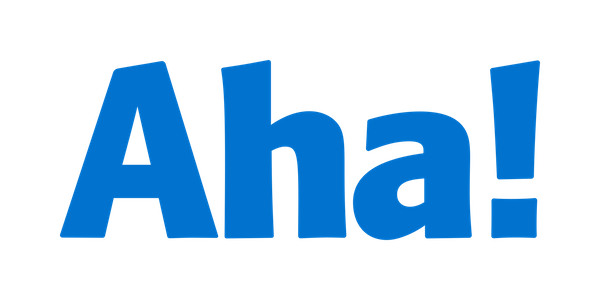 Create a cloud-based roadmap in Aha! Roadmaps